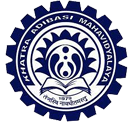 KHATRA ADIBASI MAHAVIDYALAYA
Department – Philosophy
Session : 2019-20
Semester: V
Subject:  Philosophy of Religion
Topic – Hinduism
Teacher’s Name: Rajesh Guin
হিন্দুধর্ম (Hinduism)
হিন্দুধর্মের উৎপত্তি - প্রাচীনকালে হিন্দুধর্ম আর্যধম নামে পরিচিত ছিল এবং এর অনুগামীদের আর্য বলা হত। আর্যগণ ভারতে এসে প্রথমে সপ্তসিন্ধু প্রদেশে বাস করেন। তারপর সপ্তসিন্ধু থেকে আযরা ক্রমশঃ উত্তর ভারতে ছড়িয়ে পড়ে, যাকে তখন আর্যবত নামে অভিহিত করা হত। কালক্রমে তারা বিন্ধ্যপর্বত অতিক্ৰম করে এবং দক্ষিণ ভারতে তাদের ধর্মের প্রসার ঘটে। পরে এই আর্যদেরই হিন্দু নামে অভিহিত করা হয়।
 
	কালক্রমে হিন্দুধর্ম থেকে দুটি বহৎ ধর্মের উদ্ভব ঘটে, জৈনধম এবং বৌদ্ধধর্ম। ক্রমশঃ ভারতের বাইরে হিন্দুধর্মের ও বৌদ্ধধর্মের প্রসার ঘটতে থাকে। হিন্দুরা বল প্রয়ােগ করে কখনও তাদের ধর্ম অপরের উপরে চাপিয়ে দেয় নি। শান্তি, প্রেম, সহানুভূতি ও সেবাই হিন্দুধর্মের মূলমন্ত্র। কালক্রমে এই হিন্দুধর্মের মধ্যেই বৈষ্ণব, শাক্ত, শৈব, গাণপত্য প্রভৃতি বিভিন্ন ধর্ম সম্প্রদায়ের উভব ঘটে। তাছাড়া জৈনধম, বৌদ্ধধর্ম, শৈবধর্ম, আর্য সমাজ, ব্রাহ্ম সমাজ ইত্যাদি হিন্দুধর্ম থেকেই উদ্ভুত।
হিন্দুধর্মের সংজ্ঞা
হিন্দুধর্মের কোন সংজ্ঞা নিরূপণ করা খুবই কঠিন কাজ। এর কারণ হল, এই ধর্ম খুবই ব্যাপক এবং এক হিসেবে এর পরিসর হল সার্বভৌম। কোন সুনির্দিষ্ট একটিমাত্র বিশেষ চিন্তাধারার পরিণতি হিন্দুধর্ম নয়। 
এম, ভেকটরত্নম, (M. Venkataratnam) হিন্দুধর্ম সম্পর্কে আলােচনা করতে গিয়ে বলেছেন যে, হিন্দুধর্ম বহু ধর্মের সমন্বয়, যেমন—শৈবধর্ম, ব্রাহ্মণ্যধর্ম, বহুদেববাদ, একেশ্বরবাদ, পৌত্তলিকতা, বৃক্ষ উপাসনা প্রভৃতি দেখা যায়। সেই কারণে হিন্দুধর্মের সংজ্ঞা নির্দেশ করা কঠিন। তবু, হিন্দু ধর্মের সংজ্ঞা দিতে গিয়ে তিনি বলেন, “যে-সব ব্যক্তি ইসলাম, জৈন, বৌদ্ধ, খ্রীষ্টান, পার্শী, ইহুদী বা জগতের অন্য পরিচিত যেসব ধর্ম তার অন্তর্ভুক্ত নয় এবং যাদের উপাসনার রূপ একেশ্বরবাদ থেকে ফেটিশবাদ পর্যন্ত প্রসারিত এবং যার ধর্মতত্ত্ব সম্পূর্ণভাবে সংস্কৃত ভাষায় লিখিত, তাদের হিন্দুরূপে এবং তাদের অবলম্বিত ধর্মকে হিন্দুধর্ম রপে গণ্য করা হবে।”
হিন্দুধর্মের স্বরূপ
ধর্মের দুটি দিক—তত্ব এবং সাধনা। হিন্দুধর্ম শুধু তত্ত্ব আলােচনা করেনি, তত্ত্বের ভিত্তিতে সাধনার দ্বারা তত্ত্বের উপলদ্ধির উপর গুরুত্ব আরােপ করেছে। হিন্দুধর্ম সাধনার উপর অত্যন্ত গুরুত্ব আরােপ করেছে। একমাত্র প্রত্যক্ষানুভূতিতেই ঈশ্বরকে জানা যায়, তার জন্য প্রয়ােজন কঠোর সাধনা।
 
 হিন্দুধর্ম দু প্রকার- সামান্য ও বিশেষ। এখানে ধর্ম বলতে শাস্ত্রবিহিত কর্তব্য কর্মকে বােঝাচ্ছে। নীতিসম্মত যে-সব আচরণ মানুষের করণীয় সেইগুলি সামান্য ধর্ম। হিন্দুধর্ম মতে এই সামান্য ধর্মের দশটি সাধারণ লক্ষণ- ধৃতি, ক্ষমা, দম বা শীত, তাপ, সহিষ্ণুতা, অস্তের বা চুরি না করা, শৌচ বা দেহমনের নির্মলতা, ইন্দ্রিয়-নিগ্রহ, ধী, বিদ্যা, সত্য এবং অক্রোধ। এই সব কর্ম সম্পাদনে চিত্তশুদ্ধি ঘটে। বিশেষ বিশেষ কালে বিশেষ বিশেষ মানুষের যে-সব নীতিসম্মত করণীয় কর্ম সেগুলি হ’ল বিশেষ ধর্ম।
হিন্দুধর্মে একেশ্বরবাদ
হিন্দুধর্ম হল একেশ্বরবাদী ধর্ম। হিন্দুধর্ম এক পরম অধ্যাত্ম সত্তার অস্তিত্বে বিশ্বাসী, সর্ব ভুতে ও সর্বজীবের মধ্যে যার প্রকাশ। কিন্তু যদিও হিন্দধর্ম এক ঈশ্বরে বিশ্ববাসী তবুও হিন্দুধর্ম মনে করে যে এক ঈশ্বর বহু ঈশ্বরের মধ্যে নিজেকে প্রকাশ করেছে, যাদের যে কোন এক জনকেই পরম দেবতা রপে উপাসনা করা চলে। কাজেই হিন্দুধর্ম এক বিশেষ ধরনের একেশ্বরবাদে বিশ্বাসী।
হিন্দুধর্মে ঈশ্বর
এবার হিন্দুধমে ঈবরের ধারণা সম্বন্ধে আলােচনা
করা যাক। আমরা ইতিপূর্বে বলেছি হিন্দুরা বহু দেবতার পজা করে, তব তারা বিশবাস করে যে ঈবর এক। বেদের যুগ থেকেই হিন্দুরা বহ, দেবদেবীর পূজা করে আসছে। ঋবেদের বিভিন্ন মন্ত্রে একাধিক দেবতার স্তুতি হিন্দুধর্মে ঈশ্বরের করা হয়েছে। দেবতাদের মধ্যে ইদ্র, অগ্নি, বায়ু বরণ প্রভৃতি পরিচয় প্রধান।
THANK YOU